Research and Citations
Title
www.url.com
Search
EBSCOhost
Citations from Ebsco
Formatting citations in Chicago style
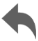 1
Reynolds Secondary School Library
November 25, 2016
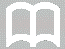 Reseach and Citations - Chicago
1
Citation Vocabulary
Title
www.url.com
Search
BE HONEST

Give credit where it is due!

Quotes should support your argument – not make it.
Bibliography
Citations
Endnotes
Footnotes
References
Works Cited
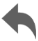 1
Endnotes and Footnotes are the same – just located in different places,
end of the paper or foot of the page.
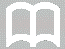 Reseach and Citations - Chicago
2
At the end of the paper….
Title
www.url.com
Search
Bibliography - Chicago 
Reference List  - APA
Works Cited - MLA
A list of all the sources you consulted.
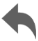 1
A bibliography includes the background material that you read for the paper, not just the ones that you cited.
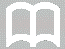 Reseach and Citations - Chicago
3
Chicago
Title
www.url.com
Search
End/foot notes are punctuated as you would a sentence, with a period at the end.
Bibliography entries are punctuated as you would a paragraph.  It consists of multiple sentences.
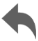 1
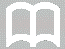 Reseach and Citations - Chicago
4
Chicago
Title
www.url.com
Search
The first time you mention a reference in your end/foot notes, it requires full details.
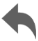 1
Any subsequent entries can be written as a Short Note.
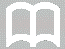 Reseach and Citations - Chicago
5
Formatting
Title
www.url.com
Search
Both Google Docs and Word will insert numbers for citations and help with most of the formatting.1
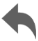 1
The reference list is always in alphabetical order and almost always has a “hanging indent”.
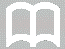 Reseach and Citations - Chicago
6
Title page and page numbers
Title
www.url.com
Search
For more information – including how to format a title page, check out…
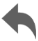 1
Camosun Library - Chicago style references
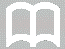 Reseach and Citations - Chicago
7
Journal article, online
Janice B. Stockigt and Michael Talbot, “Two More New Vivaldi Finds in Dresden,” Eighteenth-Century Music 3, no. 1 (Spring 2006): 37, accessed May 5, 2010, doi: 10.1017/S1478570606000480.

Short note

Stockigt and Talbot, “Two More New Vivaldi Finds in Dresden,” 37

Bibliography

Stockigt, Janice B.,  and Michael Talbot. “Two More New Vivaldi Finds in Dresden.” Eighteenth-Century Music3, no. 1 (Spring 2006): 35-61. Accessed May 5, 2010. doi: 10.1017/S1478570606000480.

Stockigt, Janice B., and Michael Talbot. "Two More New Vivaldi Finds In Dresden." ECM Eighteenth-Century Music 3, no. 01 (2006): 35. doi:10.1017/s1478570606000480.
Reseach and Citations - Chicago
8
[Speaker Notes: HOME ACCESS!]
EBSCOhost @ Reynolds
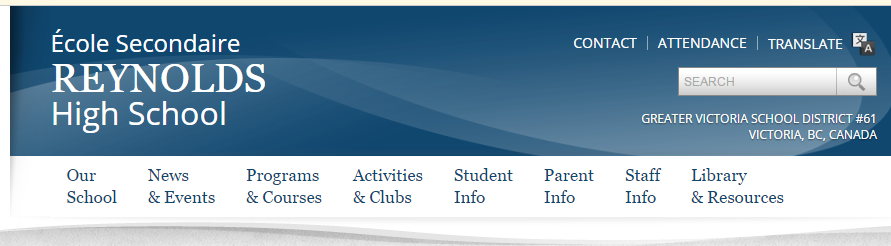 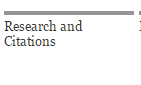 Reseach and Citations - Chicago
9
EBSCOhost
Title
www.url.com
Search
User name: reynolds
Password:  student
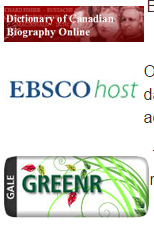 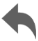 1
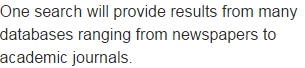 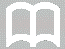 Reseach and Citations - Chicago
10
[Speaker Notes: HOME ACCESS!]
Be frugal with your search terms
Title
www.url.com
Search
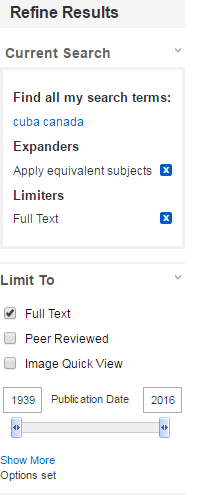 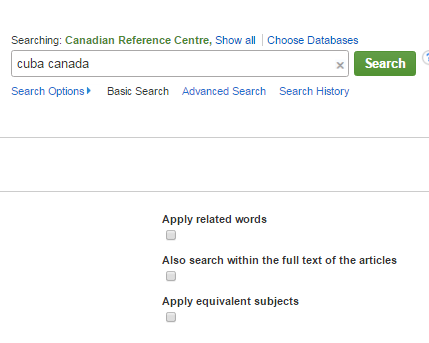 And use the tools to refine the results.
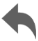 1
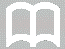 Reseach and Citations - Chicago
11
[Speaker Notes: Check how Ebsco will prompt with common search terms]
Abstracts and Folders
Title
www.url.com
Search
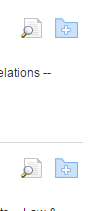 Are essential to use!
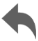 1
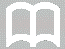 Reseach and Citations - Chicago
12
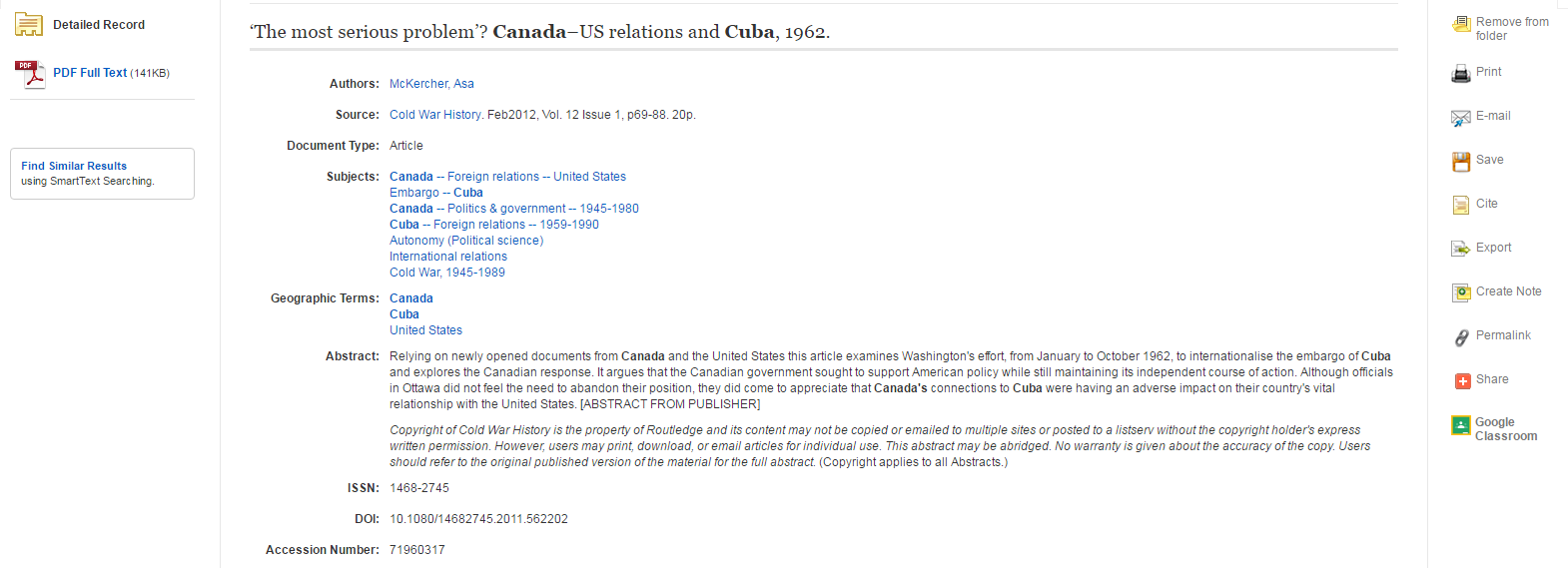 Reseach and Citations - Chicago
13
Paraphrase
Title
www.url.com
Search
10 Types of Plagiarism
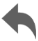 1
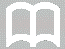 Reseach and Citations - Chicago
14
Use Chicago Turabian Humanities format style
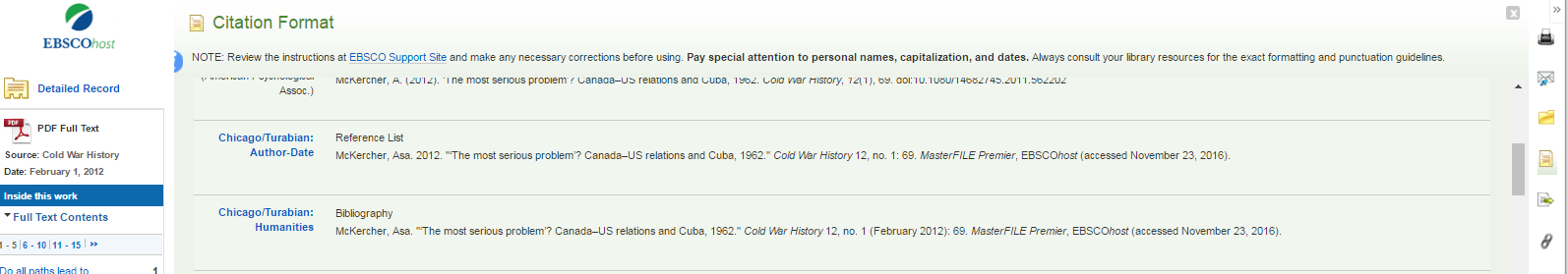 Copy, paste and be prepared to CHECK!
Reseach and Citations - Chicago
15